D2L ePortfolios@Mohawk
Workshop Agenda
Institutional Learning Outcomes
Eportfolios for Learning and Employment
Hands-on D2L ePortfolio Training: Part I
Lunch with Colleagues
Hands-on D2L ePortfolio Training: Part II
Tasks of Eportfolio Team Members Winter 2014
Feedback Survey – Online Post-workshop
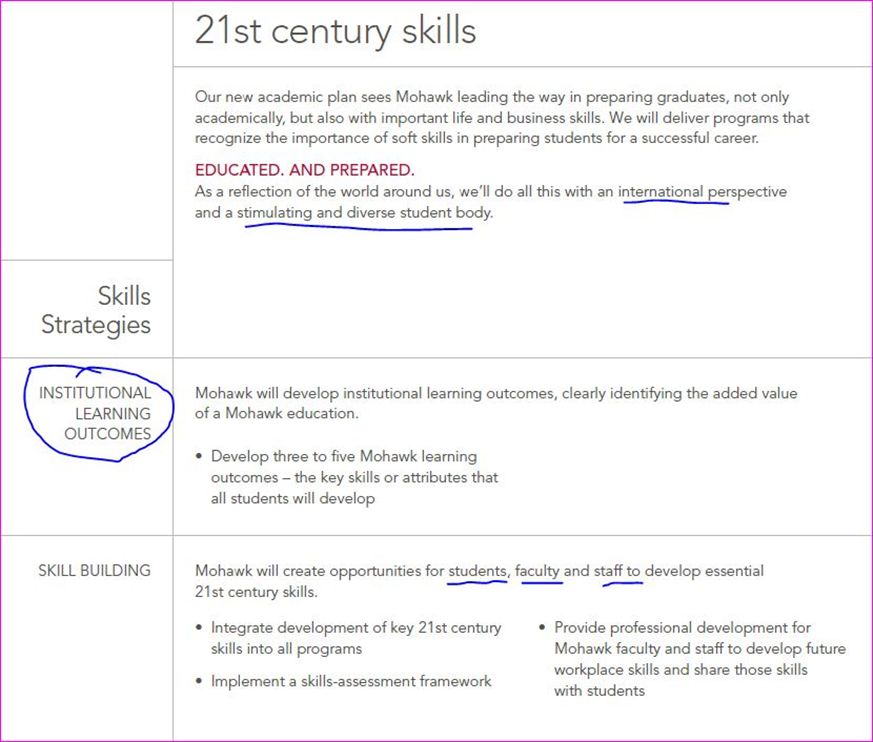 January 2014 Eportfolio Implementation
2
Institutional Learning Outcomes Team Fall 2012-Winter 2013
Ann Bennett
Sandy Bozak 
Karen Brown
Catherine Byron
Karen Lavell 
Leah MacCharles
Dan McKerrall
Sue Nadwodny
Cathy Ozols
Lynn Paddon
Valerie Parke
Sharon Scollard
Amanda Tallon
Carol Trisanti 
Douglas Wells
100+ Internal Stakeholders
January 2014 Eportfolio Implementation
4
What External Stakeholders( Top Employers) Want:
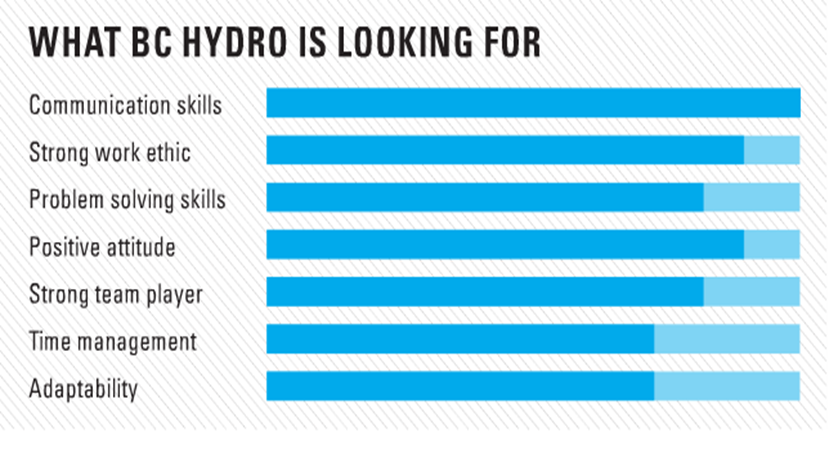 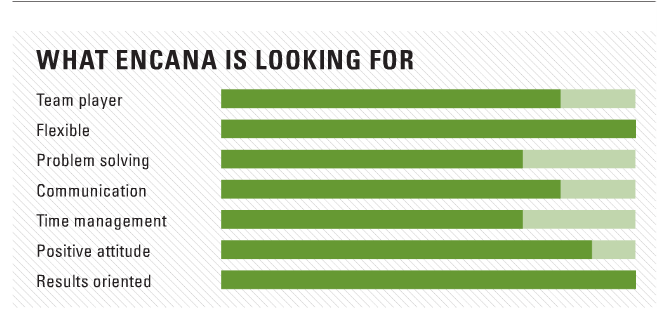 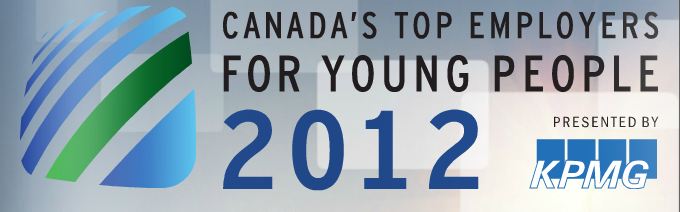 Communication Skills
Problem Solving Skills
Willingness to Learn/Fast Learning
Team Player, Team Spirit/Collaboration
Intrapersonal Skills/Respectful/Inclusion
Work Ethic/Determination/Integrity
6
Five Institutional Learning Outcomes
Communication
Collaboration
Critical Thinking
Continuous Learning
Responsible Citizenship
7
11 Essential Employability Skills Map to our 5 Institutional Learning Outcomes
Implementing and Assessing21st Century Skills
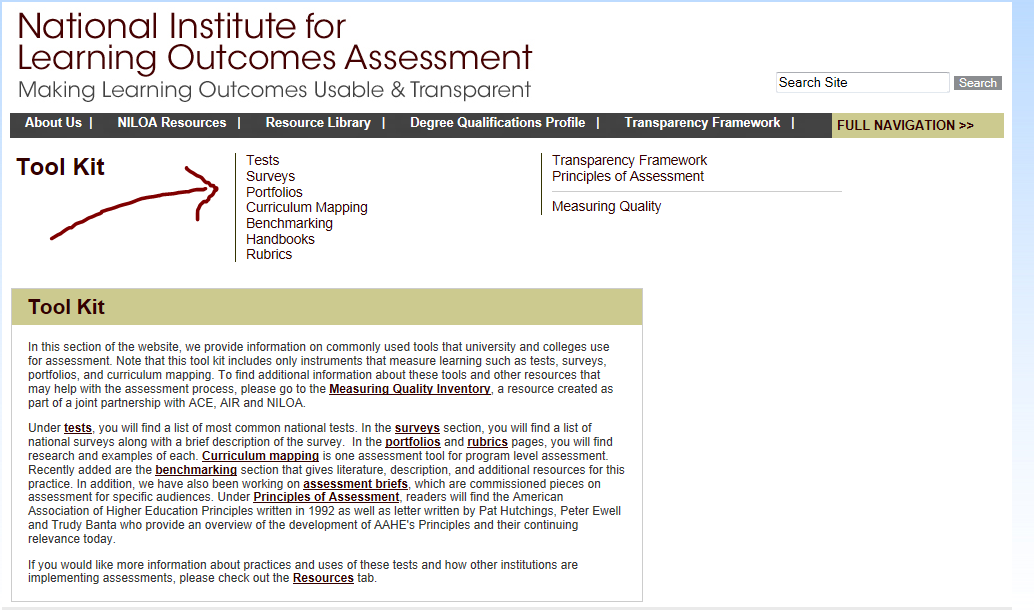 9
Five Institutional Learning Outcomes Approved by Board of Governors April 2013
Mohawk College Graduates upon completion of  one, two, or three year programs will be able to demonstrate their skills as:
Communicators
Collaborators
Critical Thinkers
Continuous Learners
Responsible Citizens
10
VPA Cheryl Jensen’s Eportfolio Project Charter
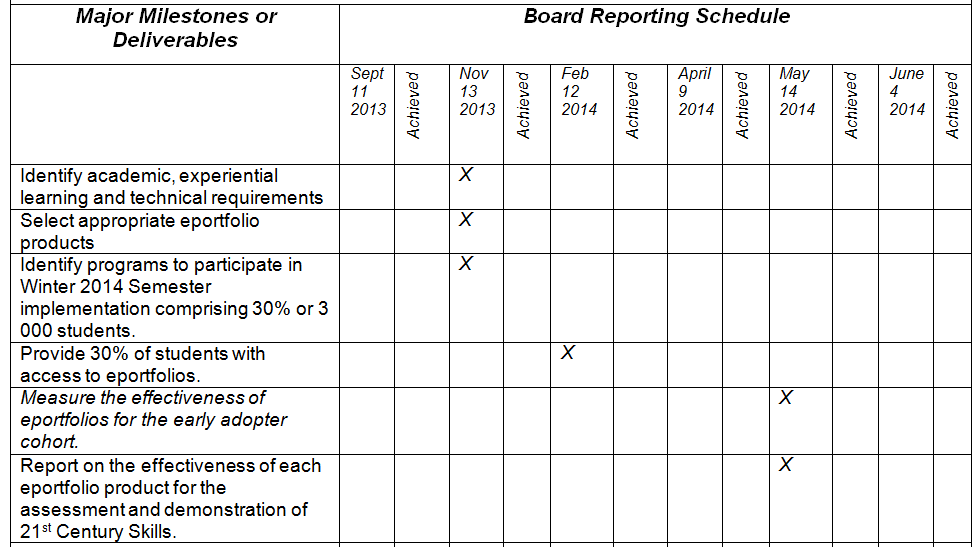 11
Eportfolio Project Team Fall 2013
Valerie Parke
Dawn Pielechaty
Lisa Pegg
Jeffrey Rankine
Joanne Smith 
Margaret Thomson
Julie Aumais
Peggy French
Kathy Hicks
Jenn Horwath
James Humphreys
Leah MacCharles 
Lex Neziol
Cathy Ozols
12
Eportfolios Evolving Since 2001
University of Denver
University of Washington
Virginia Tech
University of Texas at San Antonia
Western Governors University
Penn State University
LaGuardia Community College
13
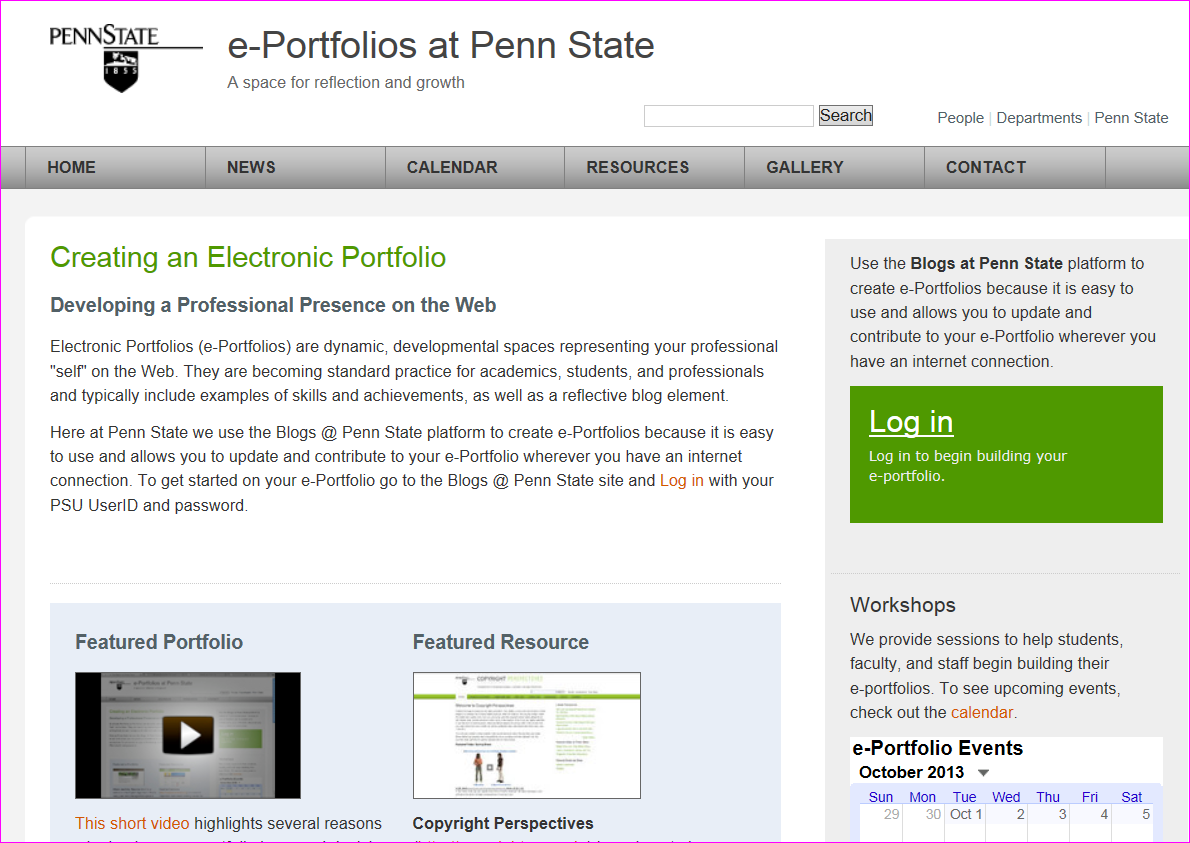 14
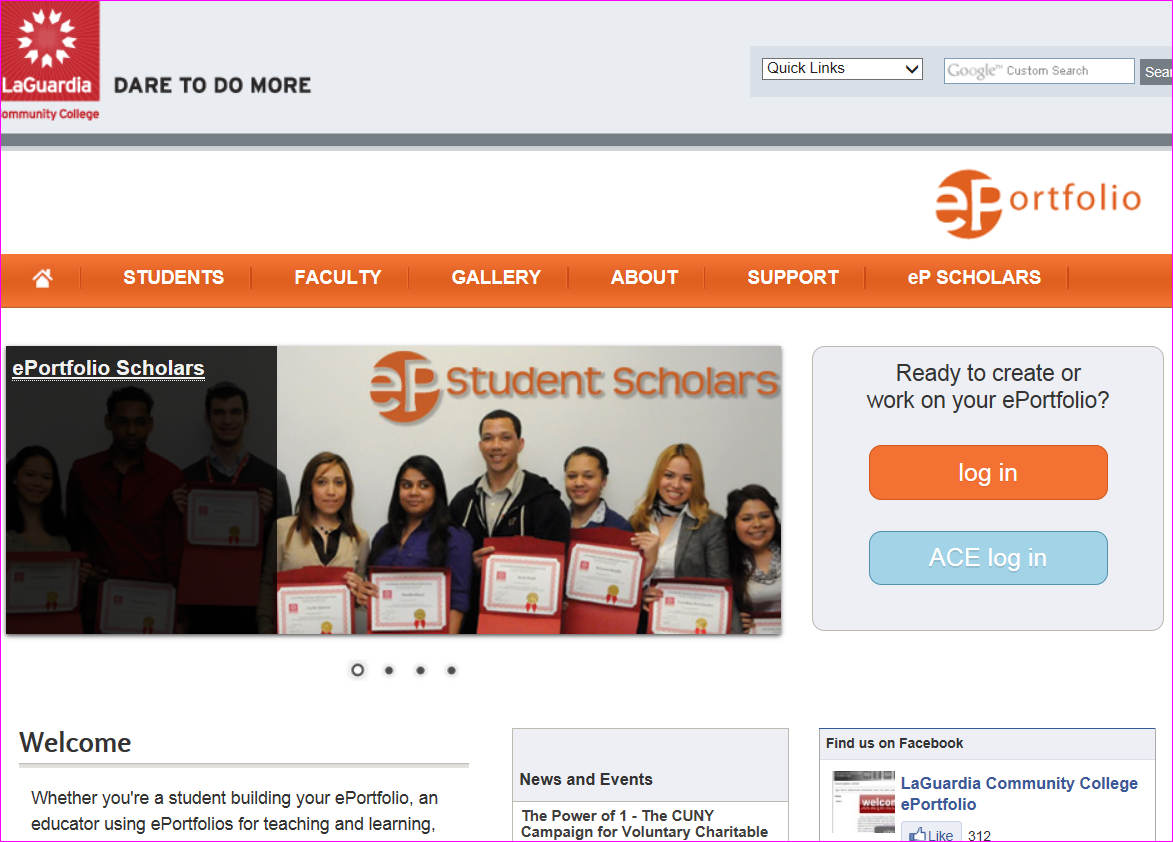 15
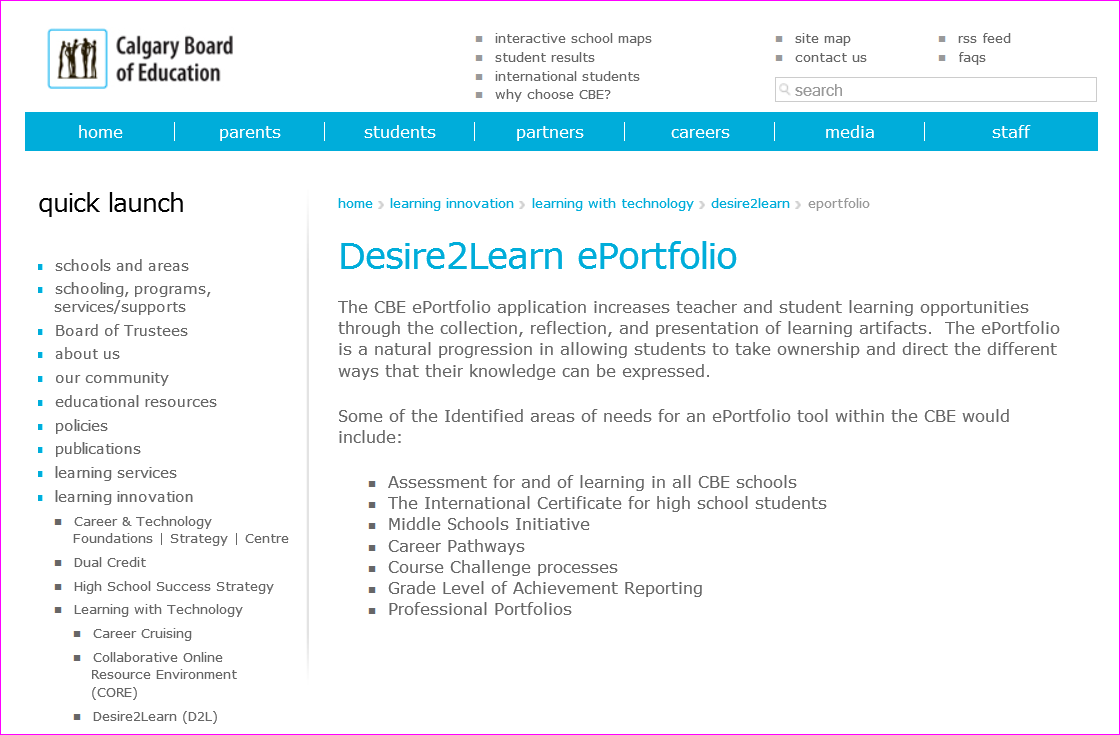 16
Documenting Learning with ePortfolios: A Guide of College Instructors 2012 Light, Chen & Ittelson
Seven Stage Implementation Framework
Defining learning outcomes
Understanding your learners
Identifying stakeholders
Designing learning activities
Using rubrics to evaluate ePortfolios
Anticipating external use of evidence
Evaluating the impact of eportfolios
January 2014 Eportfolio Implementation
17
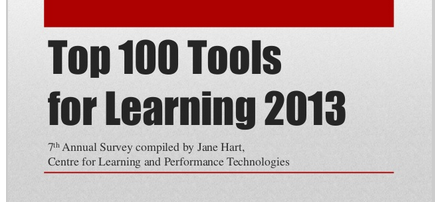 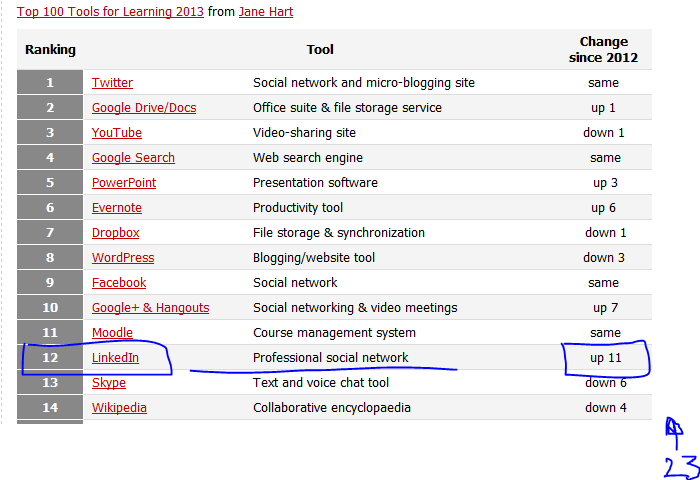 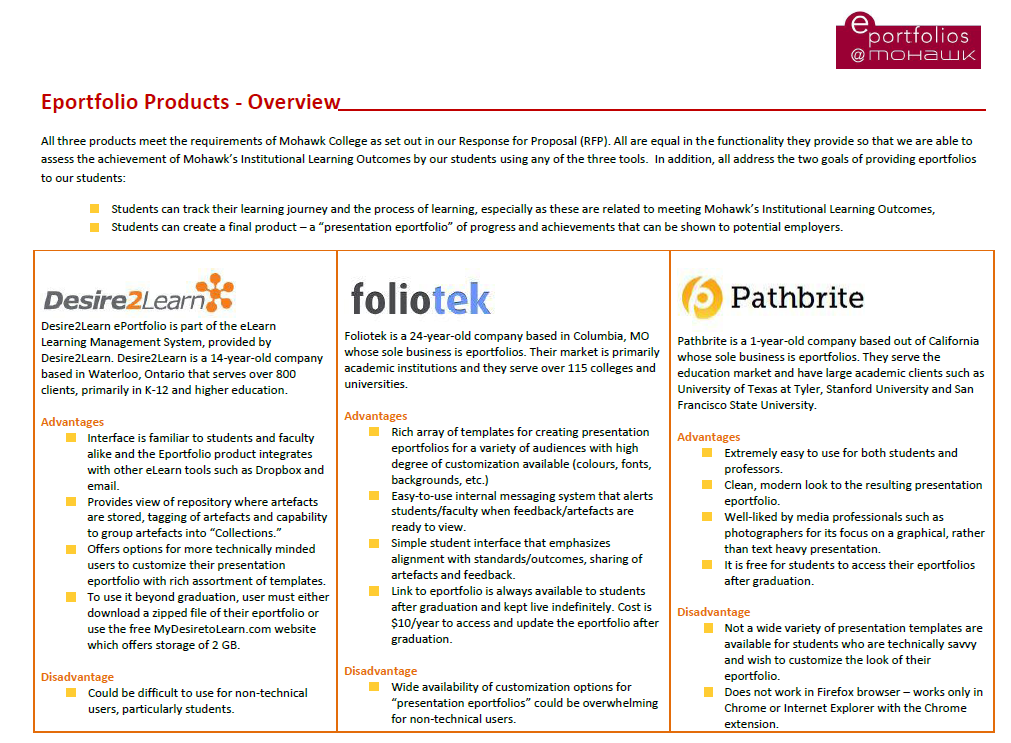 January 2014 Eportfolio Implementation
19
PIF Project
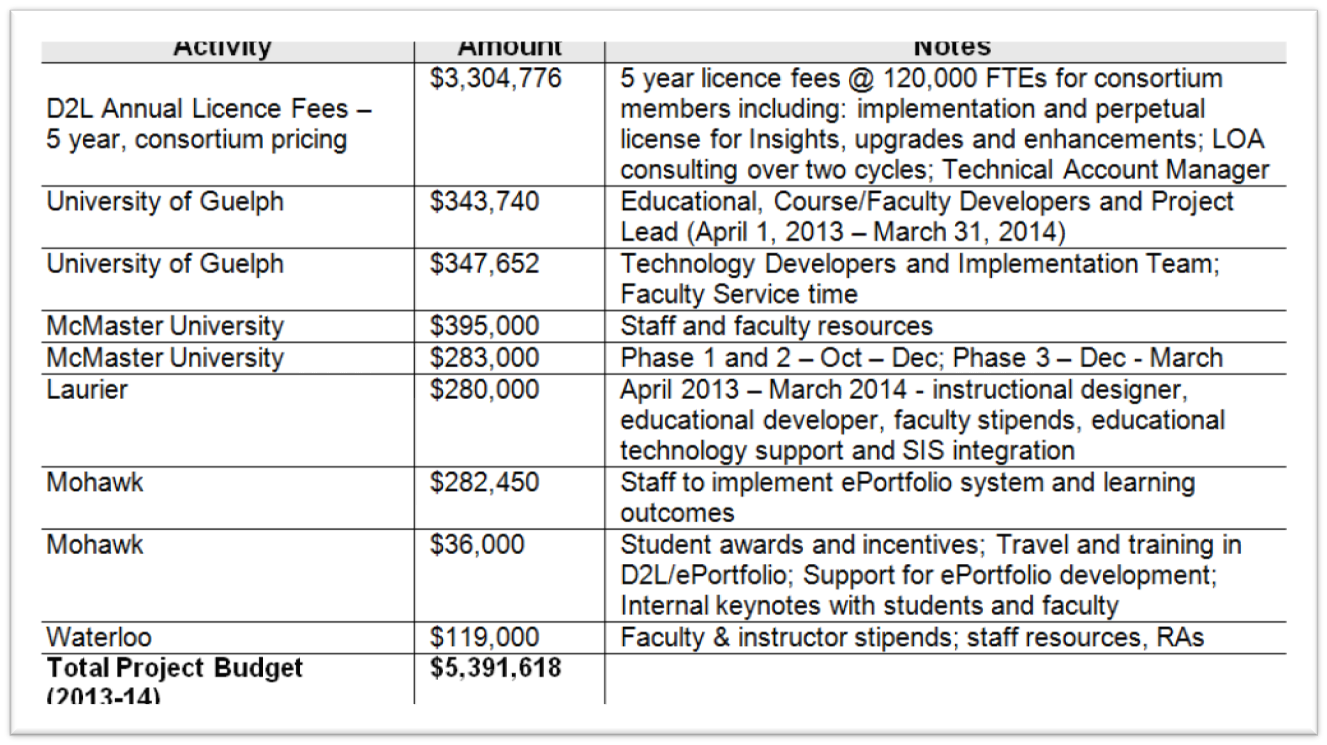 January 2014 Eportfolio Implementation
20
January 2014 Eportfolio Implementation
21
Eportfolios: Skills, Achievements, and Learning
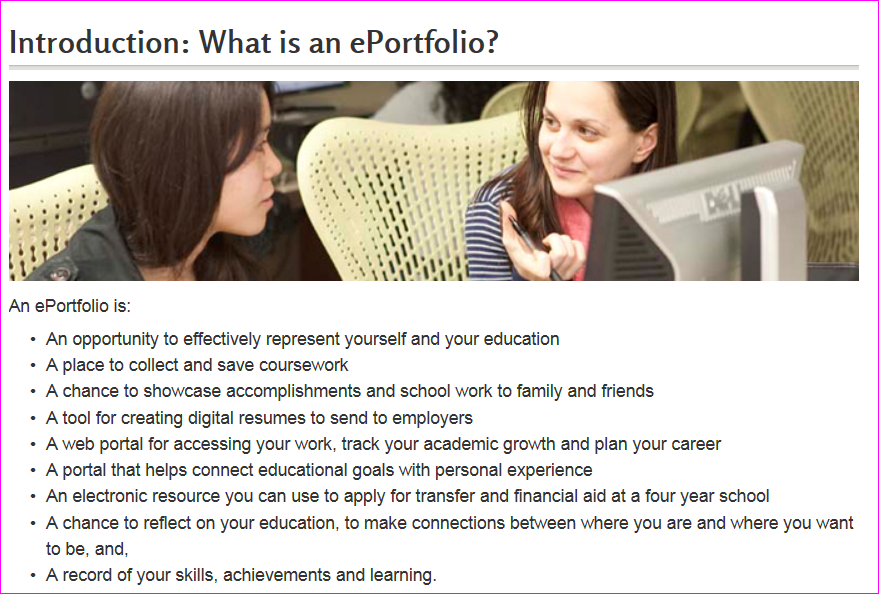 22
Eportfolio Personnel
Eportfolio Leads including Faculty, Technologists, Co-op Specialists

Early Adopters

Student Services Staff including SSAs &  Graduate Employment 

CTL Support Team including Library TechBar Staff

D2L Trainers
23
Eportfolio Leads
Christine Boyko-Head
Mark Cormier
Robert Deeks
Christine DiCarol
Lisa Dietrich
Karen Falls
Darryl Hartwick
John Holloway
Nair Lacruz
Janet Mannen
Sean Nix
Lisa Safian
Pat Schwenk
Don Shaw
Ajesh Singh
Joanne Smith
Roman Szpurko
Carol Tristani
Diane Van Meeteran
24
January 2014 Eportfolio Implementation
25
January 2014 Eportfolio Implementation
26